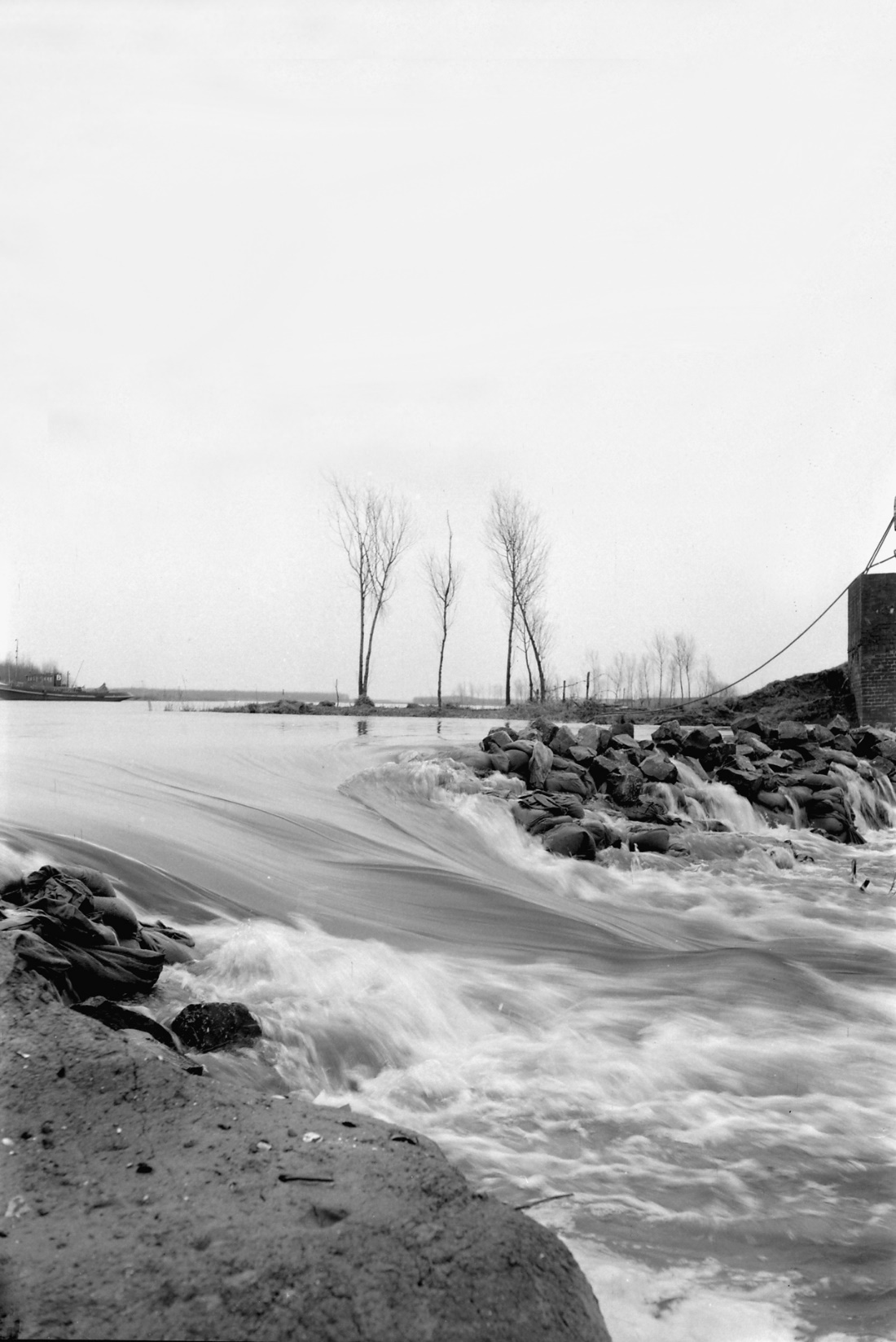 WBI 2017
Wettelijk
Beoordelingsinstrumentarium
21 november 2016
Inhoud
2
21 november 2016
[Speaker Notes: Een circulaire economie is een economisch systeem dat de herbruikbaarheid van producten en grondstoffen en het behoud van natuurlijke hulpbronnen als uitgangspunt neemt en waardecreatie in iedere schakel van het systeem nastreeft.]
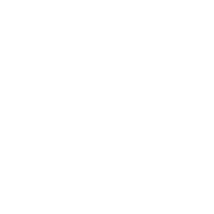 Nieuwe NormeringAanleiding
3
21 november 2016
[Speaker Notes: Een circulaire economie is een economisch systeem dat de herbruikbaarheid van producten en grondstoffen en het behoud van natuurlijke hulpbronnen als uitgangspunt neemt en waardecreatie in iedere schakel van het systeem nastreeft.]
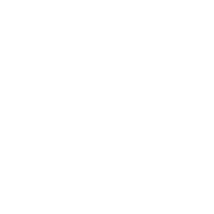 Nieuwe NormeringBasis en extra bescherming
4
21 november 2016
[Speaker Notes: Een circulaire economie is een economisch systeem dat de herbruikbaarheid van producten en grondstoffen en het behoud van natuurlijke hulpbronnen als uitgangspunt neemt en waardecreatie in iedere schakel van het systeem nastreeft.]
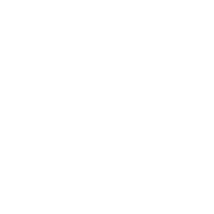 Nieuwe Normering
5
21 november 2016
[Speaker Notes: Een circulaire economie is een economisch systeem dat de herbruikbaarheid van producten en grondstoffen en het behoud van natuurlijke hulpbronnen als uitgangspunt neemt en waardecreatie in iedere schakel van het systeem nastreeft.]
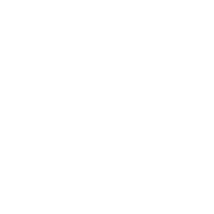 Doelen
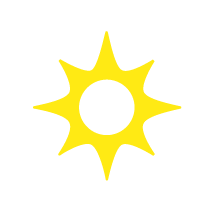 6
21 november 2016
[Speaker Notes: Een circulaire economie is een economisch systeem dat de herbruikbaarheid van producten en grondstoffen en het behoud van natuurlijke hulpbronnen als uitgangspunt neemt en waardecreatie in iedere schakel van het systeem nastreeft.]
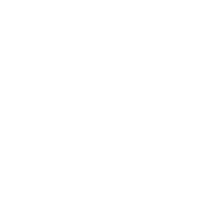 Instrumentarium
7
21 november 2016
[Speaker Notes: Een circulaire economie is een economisch systeem dat de herbruikbaarheid van producten en grondstoffen en het behoud van natuurlijke hulpbronnen als uitgangspunt neemt en waardecreatie in iedere schakel van het systeem nastreeft.]
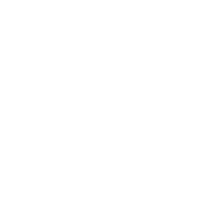 BeoordelingSystematiek - Introductie
8
21 november 2016
[Speaker Notes: Een circulaire economie is een economisch systeem dat de herbruikbaarheid van producten en grondstoffen en het behoud van natuurlijke hulpbronnen als uitgangspunt neemt en waardecreatie in iedere schakel van het systeem nastreeft.]
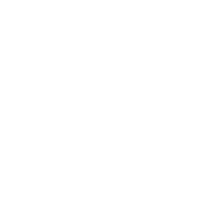 BeoordelingSystematiek - Samenvatting
9
21 november 2016
[Speaker Notes: Een circulaire economie is een economisch systeem dat de herbruikbaarheid van producten en grondstoffen en het behoud van natuurlijke hulpbronnen als uitgangspunt neemt en waardecreatie in iedere schakel van het systeem nastreeft.]
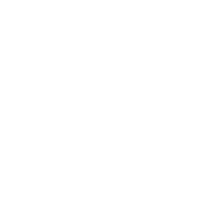 BeoordelingSystematiek – Assembleren (1)
10
21 november 2016
[Speaker Notes: Een circulaire economie is een economisch systeem dat de herbruikbaarheid van producten en grondstoffen en het behoud van natuurlijke hulpbronnen als uitgangspunt neemt en waardecreatie in iedere schakel van het systeem nastreeft.]
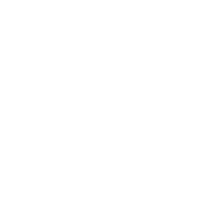 BeoordelingSystematiek – Assembleren (2)
11
21 november 2016
[Speaker Notes: Een circulaire economie is een economisch systeem dat de herbruikbaarheid van producten en grondstoffen en het behoud van natuurlijke hulpbronnen als uitgangspunt neemt en waardecreatie in iedere schakel van het systeem nastreeft.]
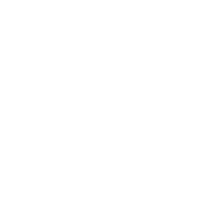 BeoordelingSystematiek – Assembleren (3)
12
21 november 2016
[Speaker Notes: Een circulaire economie is een economisch systeem dat de herbruikbaarheid van producten en grondstoffen en het behoud van natuurlijke hulpbronnen als uitgangspunt neemt en waardecreatie in iedere schakel van het systeem nastreeft.]
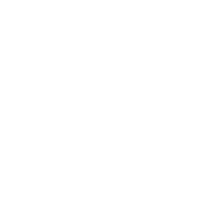 BeoordelingAanpak
13
21 november 2016
[Speaker Notes: Een circulaire economie is een economisch systeem dat de herbruikbaarheid van producten en grondstoffen en het behoud van natuurlijke hulpbronnen als uitgangspunt neemt en waardecreatie in iedere schakel van het systeem nastreeft.]
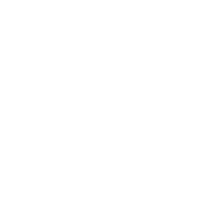 BeoordelingResultaat
14
21 november 2016
[Speaker Notes: Een circulaire economie is een economisch systeem dat de herbruikbaarheid van producten en grondstoffen en het behoud van natuurlijke hulpbronnen als uitgangspunt neemt en waardecreatie in iedere schakel van het systeem nastreeft.]
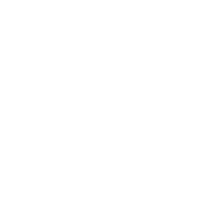 BeoordelingVooruitblik
15
21 november 2016
[Speaker Notes: Een circulaire economie is een economisch systeem dat de herbruikbaarheid van producten en grondstoffen en het behoud van natuurlijke hulpbronnen als uitgangspunt neemt en waardecreatie in iedere schakel van het systeem nastreeft.]
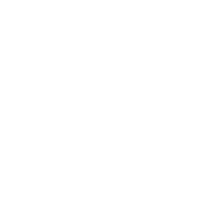 Einde
16
21 november 2016
[Speaker Notes: Een circulaire economie is een economisch systeem dat de herbruikbaarheid van producten en grondstoffen en het behoud van natuurlijke hulpbronnen als uitgangspunt neemt en waardecreatie in iedere schakel van het systeem nastreeft.]